Probabilistic models
David Kauchak
CS158 – Fall 2013
Admin
Assignment 6

Office hours today:
2:30-3:15
4-4:45
Probabilistic Modeling
Model the data with a probabilistic model

specifically, learn p(features, label)

p(features, label) tells us how likely these features and this example are
train
probabilistic model:

p(features, label)
training data
Probabilistic models
Probabilistic models define a probability distribution over features and labels:
0.004
yellow, curved, no leaf, 6oz, banana
probabilistic model:

p(features, label)
0.00002
yellow, curved, no leaf, 6oz, apple
For each label, ask for the probability under the model
Pick the label with the highest probability
Basic steps for probabilistic modeling
Probabilistic models
Which model do we use, i.e. how do we calculate p(feature, label)?

How do train the model, i.e. how to we we estimate the probabilities for the model?

How do we deal with overfitting?
Step 1: pick a model


Step 2: figure out how to estimate the probabilities for the model


Step 3: (optional): deal with overfitting
Basic steps for probabilistic modeling
Probabilistic models
Which model do we use, i.e. how do we calculate p(feature, label)?

How do train the model, i.e. how to we we estimate the probabilities for the model?

How do we deal with overfitting?
Step 1: pick a model


Step 2: figure out how to estimate the probabilities for the model


Step 3 (optional): deal with overfitting
Some maths
[Speaker Notes: - chain rule!]
Step  1: pick a model
So, far we have made NO assumptions about the data
How many entries would the probability distribution table have if we tried to represent all possible values (e.g. for the wine data set)?
Full distribution tables
Wine problem:
all possible combination of features
~7000 binary features
Sample space size: 27000 = ?
27000
16216967556622020264666650854783770951911124303637432562359820841515270231627023529870802378794460004651996019099530984538652557892546513204107022110253564658647431585227076599373340842842722420012281878260072931082617043194484266392077784125099996860169436006660011209817579296678781962552377006552947572566780558092938446272186402161088626008160971328747492043520874011018626908423275017246052311293955235059054544214554772509509096507889478094683592939574112569473438619121529684847434440674120417402088754037186942170155022073539838122429925874353753616104159343594557666561701790904172597025336526662682021808493892812699709528570890696375575414344876088248369941993802415197514510125127043829087280919538476302857811854024099958895964192277601255360491156240349994714416090573084242931396211995367937301294479560024833357073899839202991032234659803895306904298017400980173252106913079712420169633972302183530075897845195258485537108858195631737000743805167411189134617501484521767984296782842287373127422122022517597535994839257029877907706355334790244935435386660512591079567291431216297788784818552292819654176600980398997991681404749384215743515802603811510682864067897304838292203460427757655073776567547507027144662263487685709621261074762705203049488907208978593689047063428548531668665657327174660658185609066484950801276175461457216176955575199211750751406777510449672859082255854777144724233490076402632176089211355256124119453870268029904400183858505767193696897593661213568888386800238409325673807775018914703049621509969838539752071549396339237202875920415172949370790977853625108320092839604807237954887069546621688044652112493076290091990717742355039135117441532973747930089955830518884135334798464113680004999403737245600354288112326328218661131064550772899229969469156018580839820741704606832124388152026099584696588161375826382921029547343888832163627122302921229795384868355483535710603407789177417026363656202726955437517780741313455101810009468809407811220573803353711246329589162370895804762245950918253016369092362406714116443316561598280583720783439888562390892028440902553829376
Any problems with this?
Full distribution tables
Storing a table of that size is impossible
How are we supposed to learn/estimate each entry in the table?
Step  1: pick a model
So, far we have made NO assumptions about the data

Model selection involves making assumptions about the data

We did this before, e.g. assume the data is linearly separable

These assumptions allow us to represent the data more compactly and to estimate the parameters of the model
An aside: independence
Two variables are independent if one has nothing to do with the other

For two independent variables, knowing the value of one does not change the probability distribution of the other variable (or the probability of any individual event)
the result of the toss of a coin is independent of a roll of a die
the price of tea in England is independent of the whether or not you pass ML
independent or dependent?
Catching a cold and having a cat-allergy

Miles per gallon and driving habits

Height and longevity of life
Independent variables
How does independence affect our probability equations/properties?





If A and B are independent (written …)
P(A,B) = ?
P(A|B) = ?
P(B|A) = ?
A
B
Independent variables
How does independence affect our probability equations/properties?





If A and B are independent (written …)
P(A,B) = P(A)P(B)
P(A|B) = P(A)
P(B|A) = P(B)
A
B
How does independence help us?
Independent variables
If A and B are independent
P(A,B) = P(A)P(B)
P(A|B) = P(A)
P(B|A) = P(B)
Reduces the storage requirement for the distributions

Reduces the complexity of the distribution

Reduces the number of probabilities we need to estimate
Conditional Independence
Dependent events can become independent given certain other events
Examples,
height and length of life
“correlation” studies
size of your lawn and length of life

If A, B are conditionally independent given C
P(A,B|C) = P(A|C)P(B|C)
P(A|B,C) = P(A|C)
P(B|A,C) = P(B|C)
but P(A,B) ≠ P(A)P(B)
Naïve Bayes assumption
What does this assume?
Naïve Bayes assumption
Assumes feature i is independent of the the other features given the label (i.e. are conditionally independent given the label)
For the wine problem?
Naïve Bayes assumption
Assumes feature i is independent of the the other features given the label
Assumes the probability of a word occurring in a review is independent of the other words given the label
For example, the probability of “pinot” occurring is independent of whether or not “wine” occurs given that the review is about “chardonnay”
Is this assumption true?
Naïve Bayes assumption
For most applications, this is not true!

For example, the fact that “pinot” occurs will probably make it more likely that “noir” occurs (or take a compound phrase like “San Francisco”)

However, this is often a reasonable approximation:
Naïve Bayes model
naïve bayes assumption
p(xi|y) is the probability of a particular feature value given the label
How do we model this?
for binary features
for discrete features, i.e. counts
for real valued features
p(x|y)
Binary features:
biased coin toss!
Other features:
Could use a lookup table for each value, but doesn’t generalize well

Better, model as a distribution:
gaussian (i.e. normal) distribution
poisson distribution 
multinomial distribution (more on this later)
…
[Speaker Notes: - for discrete, we could simply do a much larger table, but often that doesn’t capture everything we want]
Basic steps for probabilistic modeling
Probabilistic models
Which model do we use, i.e. how do we calculate p(feature, label)?

How do train the model, i.e. how to we we estimate the probabilities for the model?

How do we deal with overfitting?
Step 1: pick a model


Step 2: figure out how to estimate the probabilities for the model


Step 3 (optional): deal with overfitting
Obtaining probabilities
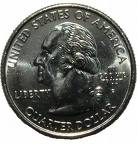 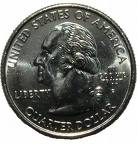 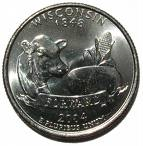 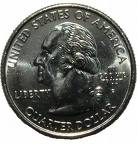 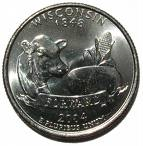 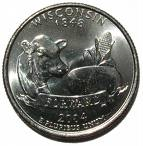 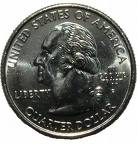 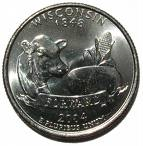 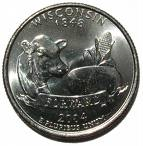 H
T
H
T
H
T
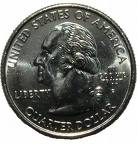 H
H
T
T
We’ve talked a lot about probabilities, but not where they come from
How do we calculate p(xi|y) from training data?
What is the probability of surviving the titanic?
What is that any review is about Pinot Noir?
What is the probability that a particular review is about Pinot Noir?
Obtaining probabilities
train
probabilistic model
training data
…
Estimating probabilities
What is the probability of a pinot noir review?
We don’t know!
We can estimate it based on data, though:
number of reviews labeled pinot noir

         total number of reviews
This is called the maximum likelihood estimation.  Why?
Maximum Likelihood Estimation (MLE)
Maximum likelihood estimation picks the values for the model parameters that maximize the likelihood of the training data

You flip a coin 100 times.  60 times you get heads and 40 times you get tails.

What is the MLE estimate for heads?
p(head) = 0.60
why?
Likelihood
The likelihood of a data set is the probability that a particular model (i.e. a model and estimated probabilities) assigns to the data
for each example
how probable is it under the model
the model parameters (e.g. probability of heads)
Likelihood
You flip a coin 100 times.  60 times you get heads and 40 times you get tails.
What is the likelihood of this data with Θ=p(head) = 0.6 ?
for each example
how probable is it under the model
the model parameters (e.g. probability of heads)
Likelihood
You flip a coin 100 times.  60 times you get heads and 40 times you get tails.
What is the likelihood of this data with Θ=p(head) = 0.6 ?
0.6060 * 0.4040 = 5.908465121038621e-30
60 heads with p(head) = 0.6
40 tails with p(tail) = 0.4
MLE example
Can we do any better?
0.6060 * 0.4040 = 5.908465121038621e-30
60 heads with p(head) = 0.6
40 tails with p(tail) = 0.4
What about p(head) = 0.5?
MLE example
Can we do any better?
0.6060 * 0.4040 = 5.908465121038621e-30
60 heads with p(head) = 0.6
40 tails with p(tail) = 0.4
0.5060 * 0.5040 = 7.888609052210118e-31
60 heads with p(head) = 0.5
40 tails with p(tail) = 0.5
MLE example
Can we do any better?
0.6060 * 0.4040 = 5.908465121038621e-30
60 heads with p(head) = 0.6
40 tails with p(tail) = 0.4
What about p(head) = 0.7?
MLE example
Can we do any better?
0.6060 * 0.4040 = 5.908465121038621e-30
60 heads with p(head) = 0.6
40 tails with p(tail) = 0.4
0.7060 * 0.3040 = 6.176359828759916e-31
60 heads with p(head) = 0.7
40 tails with p(tail) = 0.3
MLE Example
Maximum Likelihood Estimation (MLE)
The maximum likelihood estimate for a model parameter is the one that maximize the likelihood of the training data
Often easier to work with log-likelihood:
Why is this ok?
[Speaker Notes: log is a strictly increasing function
it just squishes values but does not change their order, so the max of likelihood is still the max of log-likelihood]
Calculating MLE
The maximum likelihood estimate for a model parameter is the one that maximize the likelihood of the training data
Given some training data, how do we calculate the MLE?
You flip a coin 100 times.  60 times you get heads and 40 times you get tails.
Calculating MLE
You flip a coin 100 times.  60 times you get heads and 40 times you get tails.
How do we find the max?
Calculating MLE
You flip a coin 100 times.  60 times you get heads and 40 times you get tails.
Yay!
Calculating MLE
You flip a coin n times.  a times you get heads and b times you get tails.
…
MLE estimation for NB
train
probabilistic model
training data
What are the MLE estimates for these?
Maximum likelihood estimates
number of examples with label
total number of examples
number of examples with the label with feature
number of examples with label
What does training a NB model then involve?
How difficult is this to calculate?
[Speaker Notes: just involves iterating over the data and aggregating these counts!]
Naïve Bayes classification
0.004
yellow, curved, no leaf, 6oz, banana
NB Model

p(features, label)
predict the label
Given an unlabeled example:
yellow, curved, no leaf, 6oz
How do we use a probabilistic model for classification/prediction?
Probabilistic models
yellow, curved, no leaf, 6oz, banana
pick largest
yellow, curved, no leaf, 6oz, apple
probabilistic model:

p(features, label)
label =
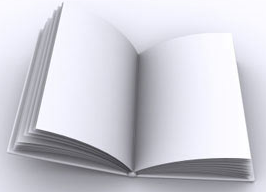 Generative Story
To classify with a model, we’re given an example and we obtain the probability

We can also ask how a given model would generate a document

This is the “generative story” for a model

Looking at the generative story can help understand the model 

We also can use generative stories to help develop a model
[Speaker Notes: - although we don’t generally “generate” a document from a model, it’s often useful to look at the generative story of a model (i.e. how the model says a document was generate) to help us understand why the model assigns certain probabilities]
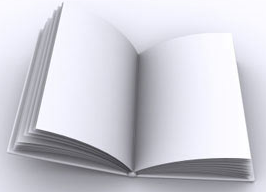 NB generative story
What is the generative story for the NB model?
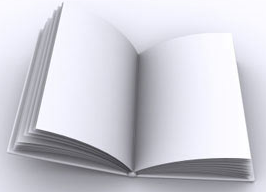 NB generative story
Pick a label according to p(y)
roll a biased, num_labels-sided die
For each feature:
Flip a biased coin:
if heads, include the feature
if tails, don’t include the feature
What about for modeling wine reviews?
NB decision boundary
What does the decision boundary for NB look like if the features are binary?
label
Some maths
Some more maths
(because xi are binary)
And…
What does this look like?
And…
b
+
xi * wi
w x + b
What are the weights?
Linear model !!!
NB as a linear model
How likely this feature is to be 1 given the label
How likely this feature is to be 0 given the label
low weights indicate there isn’t much difference
larger weights (positive or negative) indicate feature is important
Maximum likelihood estimation
Intuitive

Sets the probabilities so as to maximize the probability of the training data

Problems?
Overfitting!
Amount of data
particularly problematic for rare events
Is our training data representative
Basic steps for probabilistic modeling
Probabilistic models
Which model do we use, i.e. how do we calculate p(feature, label)?

How do train the model, i.e. how to we we estimate the probabilities for the model?

How do we deal with overfitting?
Step 1: pick a model


Step 2: figure out how to estimate the probabilities for the model


Step 3 (optional): deal with overfitting
Coin experiment
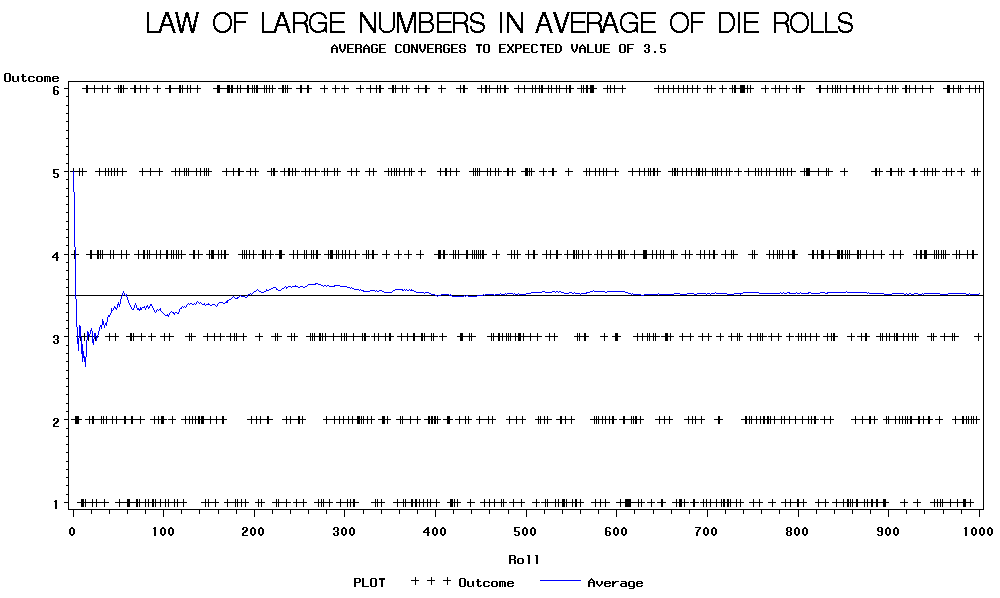 Back to parasitic gaps
Say the actual probability is 1/100,000

We don’t know this, though, so we’re estimating it from a small data set of 10K sentences

What is the probability that we have a parasitic gap sentence in our sample?
Back to parasitic gaps
p(not_parasitic) = 0.99999

p(not_parasitic)10000 ≈ 0.905 is the probability of us NOT finding one

Then probability of us finding one is ~10%
90% of the time we won’t find one and won’t know anything (or assume p(parasitic) = 0)
10% of the time we would find one and incorrectly assume the probability is 1/10,000 (10 times too large!)
Solutions?
Priors
Coin1 data: 3 Heads and 1 Tail
Coin2 data: 30 Heads and 10 tails
Coin3 data: 2 Tails
Coin4 data:  497 Heads and 503 tails

If someone asked you what the probability of heads was for each of these coins, what would you say?